3.(KPI 4)     ร้อยละของเด็กอายุ 0-5 ปี สูงดีสมส่วน และส่วนสูงเฉลี่ยที่อายุ 5 ปี
จังหวัดฉะเชิงเทรา 62.89  ผ่านเกณฑ์  :   อันดับที่ 1 ของเขต  :  อันดับที่  1 ของประเทศ
เกณฑ์ 
ร้อยละ 54
สูงดี
ตารางแสดง  ร้อยละความครอบคลุมการเฝ้าระวังภาวะโภชนาการเด็กอายุ 0 - 5 ปี
(4.1) ส่วนสูงเฉลี่ยที่อายุ 5 ปี  ชาย จังหวัดฉะเชิงเทรา รายอำเภอ จังหวัด / เขต /ประเทศ
จังหวัดฉะเชิงเทรา 109.35  ซม.    ลำดับที่  3 ของเขต    และลำดับที่  40 ของประเทศ
เกณฑ์ สูงเฉลี่ย ชาย 113 ซม. ในปี 64
ขาดอีก 3.5 ซม.
ตารางแสดง  จำนวนเด็ก ชาย อายุ 5 ปี ที่ได้รับการวัดส่วนสูง  (คน)
(4.2) สวนสูงเฉลี่ยที่อายุ 5 ปี   หญิง  จังหวัดฉะเชิงเทรา  รายอำเภอ จังหวัด / เขต /ประเทศ
จังหวัดฉะเชิงเทรา   108.80      ลำดับที่  4 ของเขต     และลำดับที่  35  ของประเทศ
สูงเฉลี่ย หญิง 112 ซม. ในปี 2564
ขาดอีก 3 ซ.ม.
ตารางแสดง  จำนวนเด็ก หญิง อายุ 5 ปี ที่ได้รับการวัดส่วนสูง  (คน)
M3.(KPI 6) ร้อยละของเด็กวัยเรียน สูงดีสมส่วน จังหวัดฉะเชิงเทรา
จังหวัดฉะเชิงเทรา  ร้อยละ 73.33 (ผ่านเกณฑ์) ,   ลำดับที่  1  ของเขต 6 ,     ลำดับที่  5 ประเทศ
เกณฑ์  
ร้อยละ 68
ภาคเรียนที่ 2
ปีการศึกษา 2560
ร้อยละของภาวะอ้วนเด็กวัยเรียน
(4.1) ส่วนสูงเฉลี่ยที่อายุ 12 ปี  ชาย จังหวัดฉะเชิงเทรา รายอำเภอ จังหวัด / เขต /ประเทศ
จังหวัดฉะเชิงเทรา 148.88  ซม.    ลำดับที่  6 ของเขต    และลำดับที่  34 ของประเทศ
เกณฑ์ สูงเฉลี่ย ชาย 154 ซม. ในปี 64
ขาดอีก 4 ซม.
ตารางแสดง  จำนวนเด็กชาย อายุ 12 ปี ที่ได้รับการวัดส่วนสูง  (คน)
(4.2) สวนสูงเฉลี่ยที่อายุ 12 ปี   หญิง  จังหวัดฉะเชิงเทรา   รายอำเภอ จังหวัด / เขต /ประเทศ
จังหวัดฉะเชิงเทรา   150.27      ลำดับที่  6 ของเขต     และลำดับที่  37  ของประเทศ
สูงเฉลี่ย หญิง 155 ซม. ในปี 2564
ขาดอีก 4 ซ.ม.
ตารางแสดง  จำนวนเด็ก หญิง อายุ 5 ปี  ที่ได้รับการวัดส่วนสูง  (คน)
การขับเคลื่อน   เด็กวัยเรียน สูงดีสมส่วน จังหวัดฉะเชิงเทรา
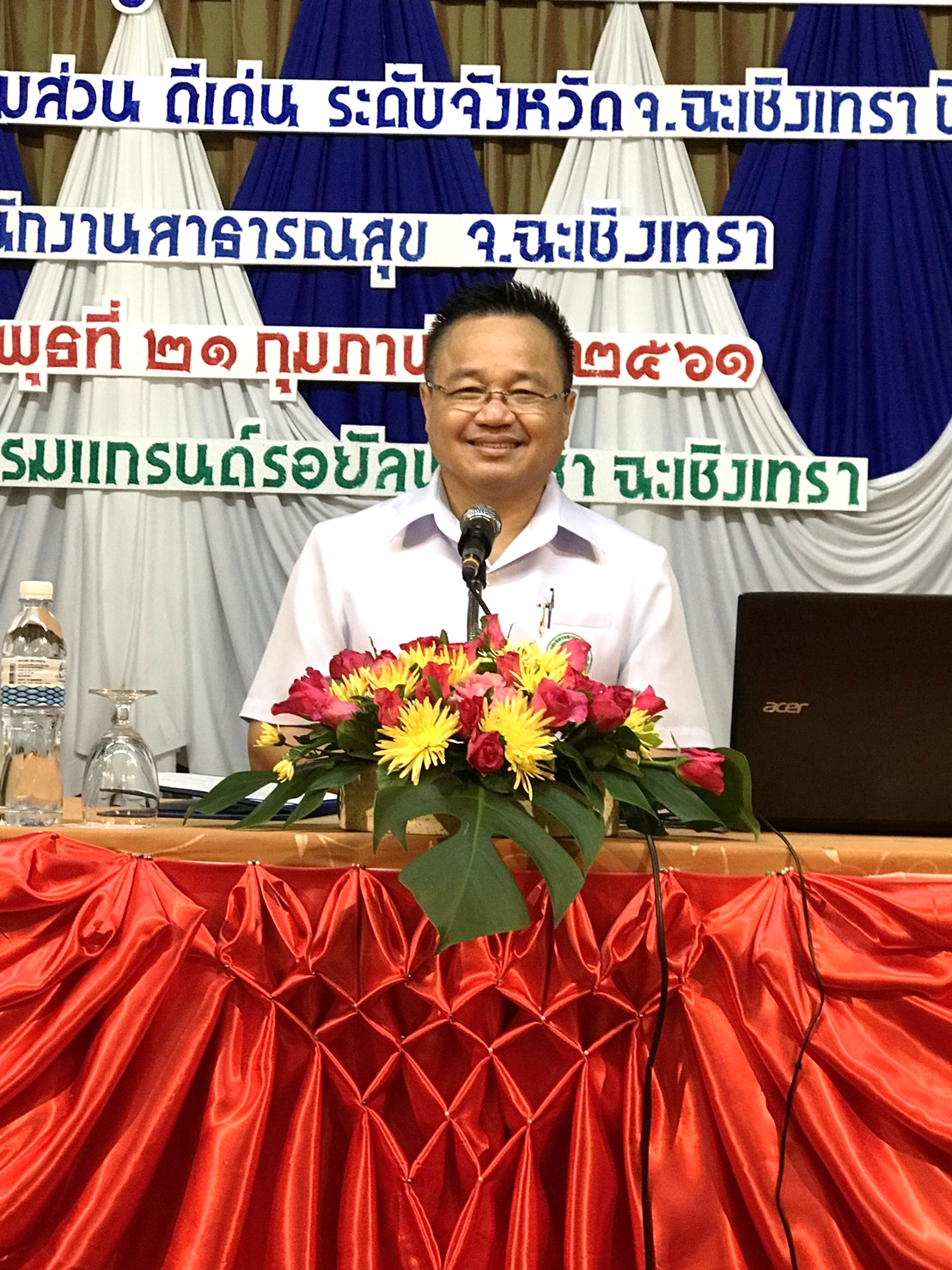 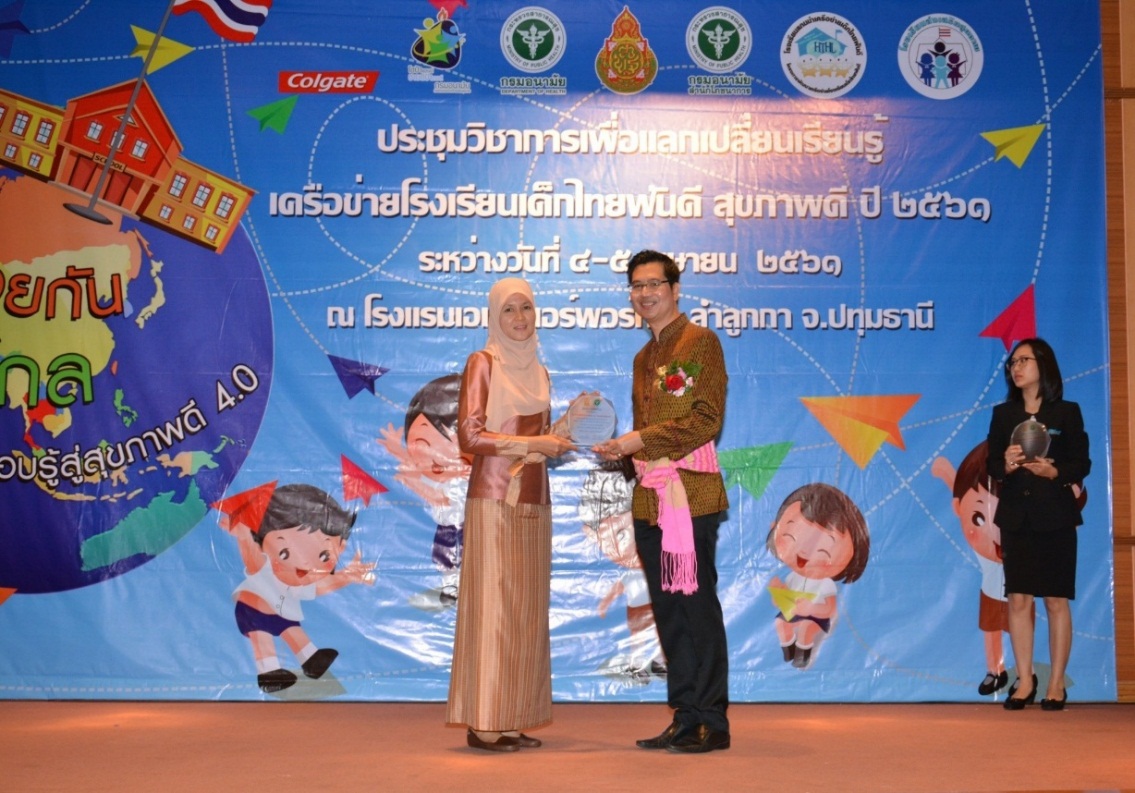 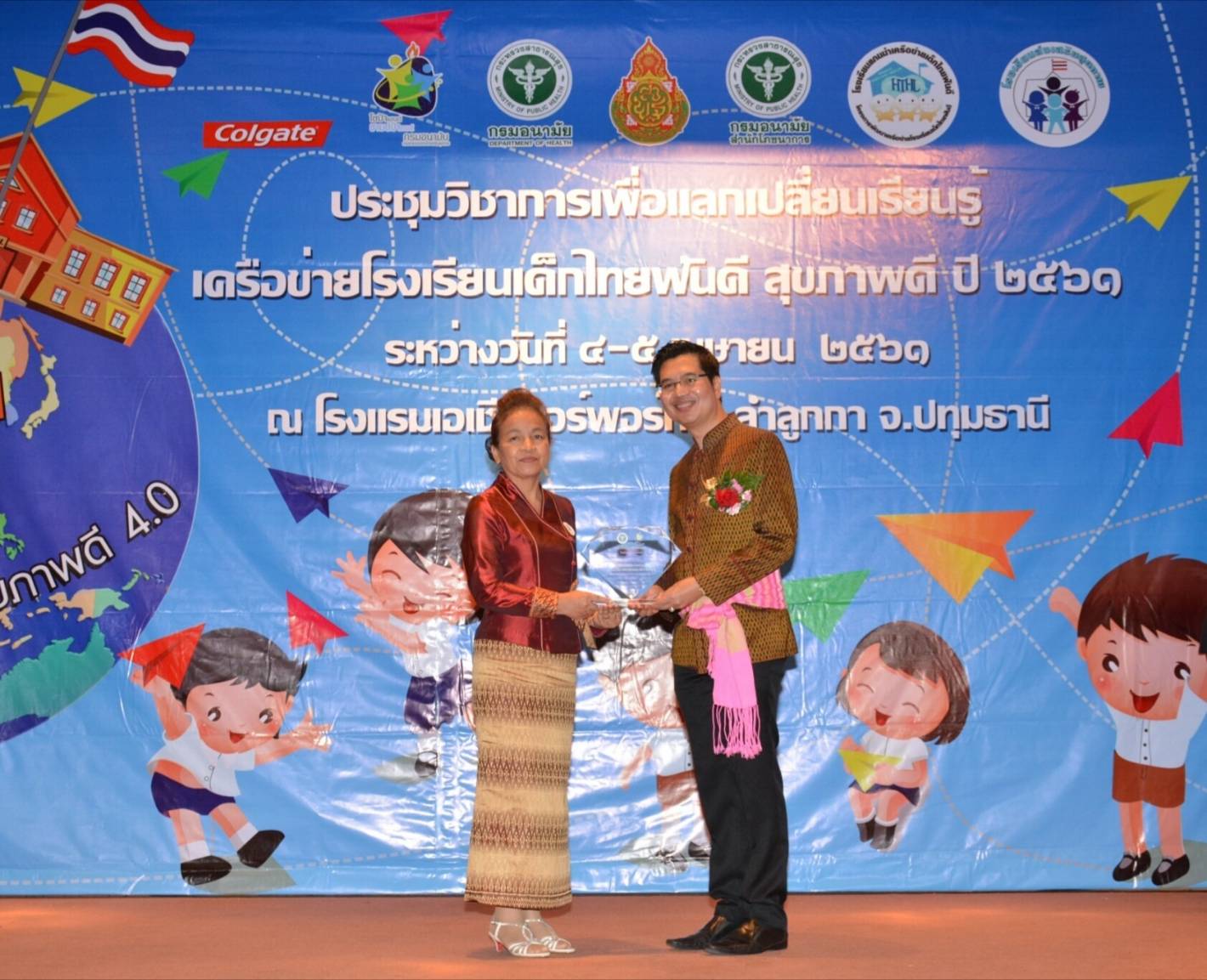 ผลงาน
ศูนย์อนามัยที่ 6  คัดเลือก ร.ร.สุเหร่าปากคลอง 20 อ.บางน้ำเปรี้ยว เป็นตัวแทนเขต ให้เข้ารับโล่เกียรติคุณ จากกรมอนามัย “โรงเรียนต้นแบบด้านโภชนาการ” 
เมื่อวันที่ 5 เม.ย.61    ณ รร.เอเชีย แอร์พอร์ท
แลกเปลี่ยนเรียนรู้และประกวดโรงเรียนที่มีผลการดำเนินงานเด็ก
วัยเรียนสูงดีสมส่วนดีเด่น
ระดับจังหวัด ร่วมกับ ศึกษาธิการจังหวัด 
เมื่อ 21 ก.พ.61 ณ รร.แกรนด์รอยัล
ร.ร.สุเหร่าจระเข้น้อย อ.บ้านโพธิ์  และ ร.ร.ตลาดเปร็ง อ.เมืองฯ  ได้รับการคัดเลือกจากกรมอนามัย เข้ารับโล่เกียรติคุณ “Best Practice”  นวัตกรรมบริการสำหรับการจัดการปัญหาเด็กอ้วนด้วย PA “ChOPA & ChiPA Game”   
เมื่อ 5 เม.ย. 61 ณ ร.ร.เอเชีย แอร์พอร์ท
M5.(KPI 10) ร้อยละของวัยทำงานอายุ 30 - 44 ปี BMI ปกติ
เกณฑ์ ร้อยละ 55  ฉะเชิงเทรา ร้อยละ 58.31 :    อยู่ในลำดับที่   3 ของเขตฯ,  และลำดับที่  8  ของประเทศ
จาก  HDC  ณ  5 มิ.ย. 61
ตารางแสดง  จำนวนวัยทำงานอายุ 30 – 44 ปี ปี  ที่ได้รับการเฝ้าระวัง (คน)
นโยบายของ นพ.สสจ.ฉช “ สสจ.ฉะเชิงเทรา เป็นศูนย์การเรียนรู้ต้นแบบและจะดำเนินการขยายผล   ทุกโรงพยาบาลทั้งจังหวัด”
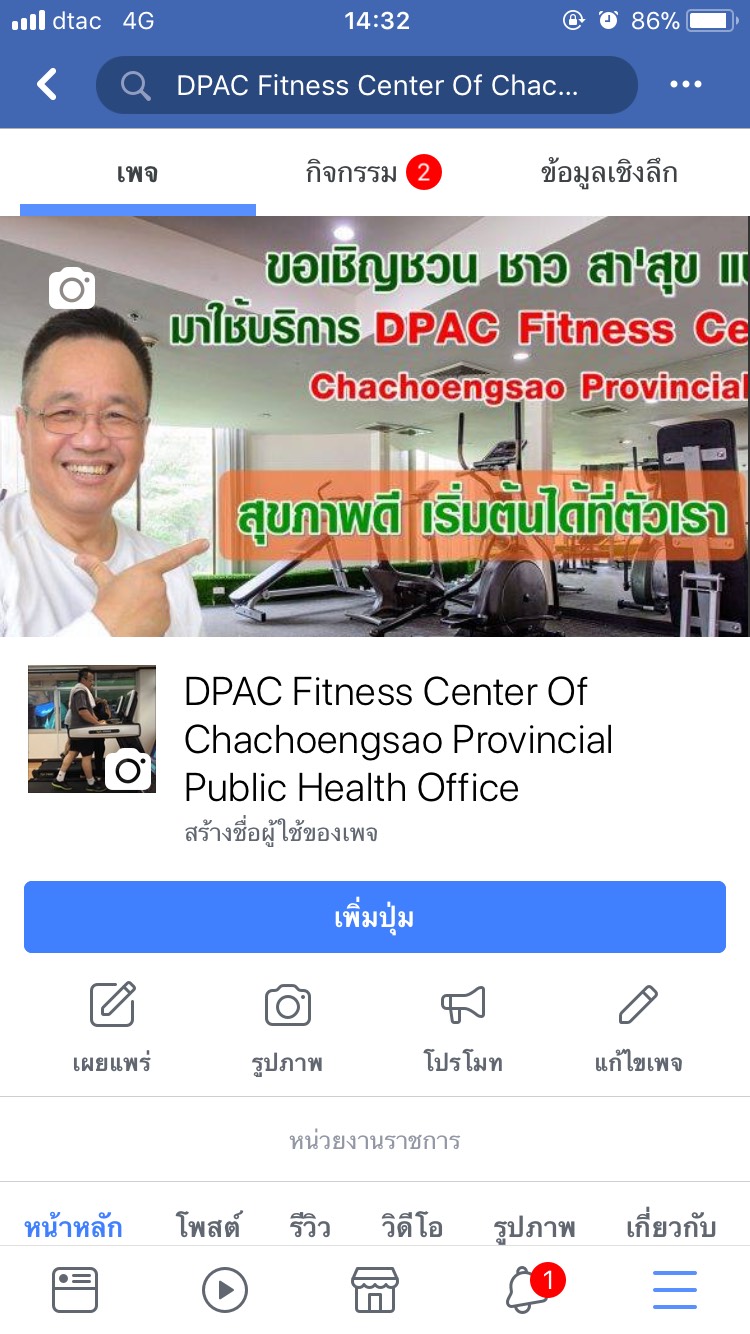 M6 (KPI 12) ร้อยละของ Healthy Aging
เกณฑ์ เท่าเดิมหรือเพิ่มขึ้น จากปีที่ผ่านมา (96.72)
ฉะเชิงเทรา  ร้อยละ 97.63   ผ่านเกณฑ์   ,ลำดับที่  4  ของเขตฯ ,  ลำดับที่  15 ประเทศ
จำนวนผู้สูงอายุ ที่ได้รับการคัดกรอง ADL ไตรมาสที่ 3-4
จาก  HDC  ณ  7 มิ.ย. 61
ขับเคลื่อน ภายใต้แผนพัฒนาจังหวัด ประจำปี 2561 โครงการขยายเครือข่ายชมรมผู้สูงอายุต้นแบบระดับตำบล งบประมาณ 2,979,000 บาท    ใน 3 กิจกรรม
1) ปรับปรุงสถานที่ตั้งชมรมผู้สูงอายุต้นแบบระดับตำบลขยายผล จำนวน 21 แห่ง งบประมาณ 2,079,000 บาท
2) แลกเปลี่ยนเรียนรู้และประกวดชมรมผู้สูงอายุต้นแบบระดับตำบลขยายผลดีเด่น เมื่อวันที่ 5 - 6 ก.ค. 61
     ณ รร.ที วินเทจ บางคล้า  จำนวน 150 คน    งบประมาณ 200,000 บาท 
3) จัดอบรมแกนนำชมรมผู้สูงอายุ เรื่อง ผู้สูงอายุไม่ลืม ไม่ล้ม 3 รุ่นๆ ละ 2 วัน     
     เมื่อวันที่ 30 เม.ย. – 5 พ.ค. 61 ณ รร.ที วินเทจ บางคล้า  รวม 510 คน    งบประมาณ 700,000 บาท
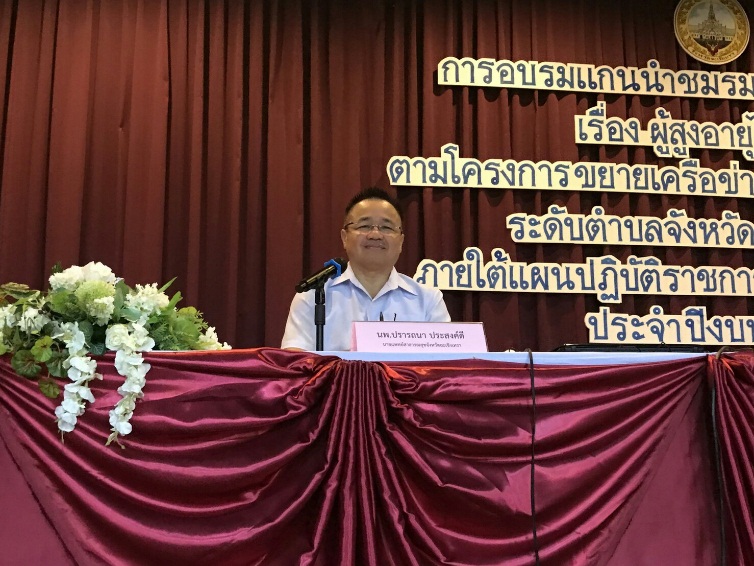 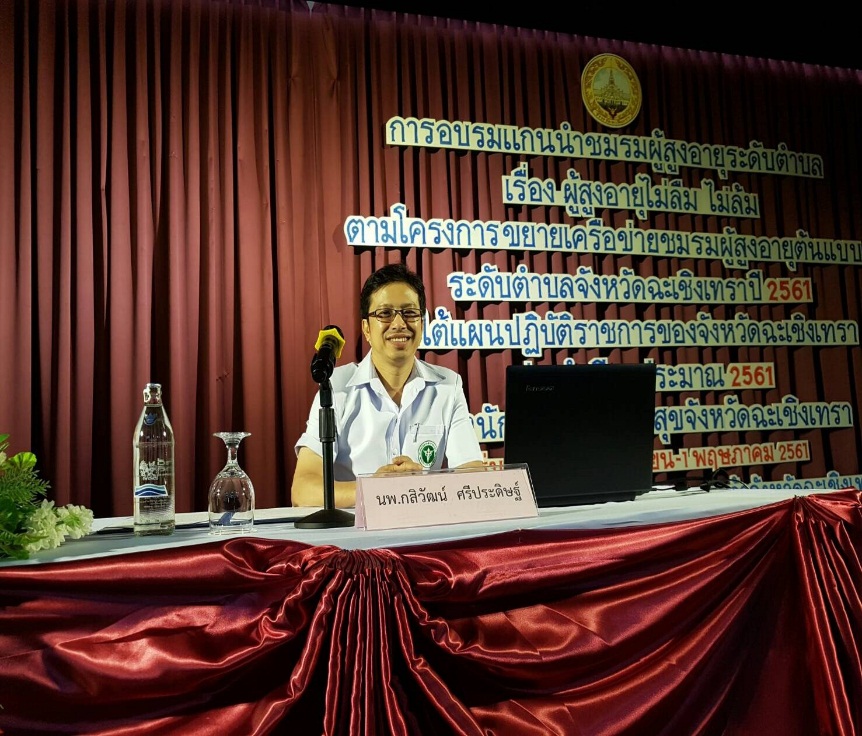 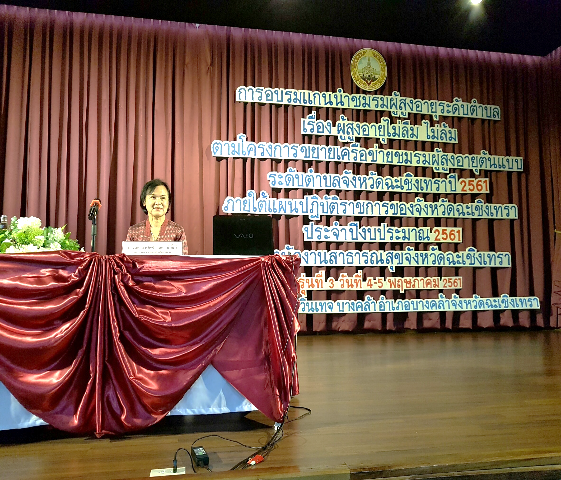 รุ่นที่ 2 วันที่ 2-3 พ.ค.61
รุ่นที่ 1 วันที่ 30 เม.ย.-1 พ.ค.61
รุ่นที่ 3 วันที่ 4-6 พ.ค.61